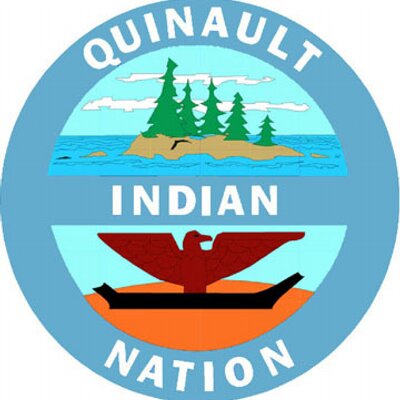 Moving Towards Climate Resiliency – A Tribal Experience & Federal Resources
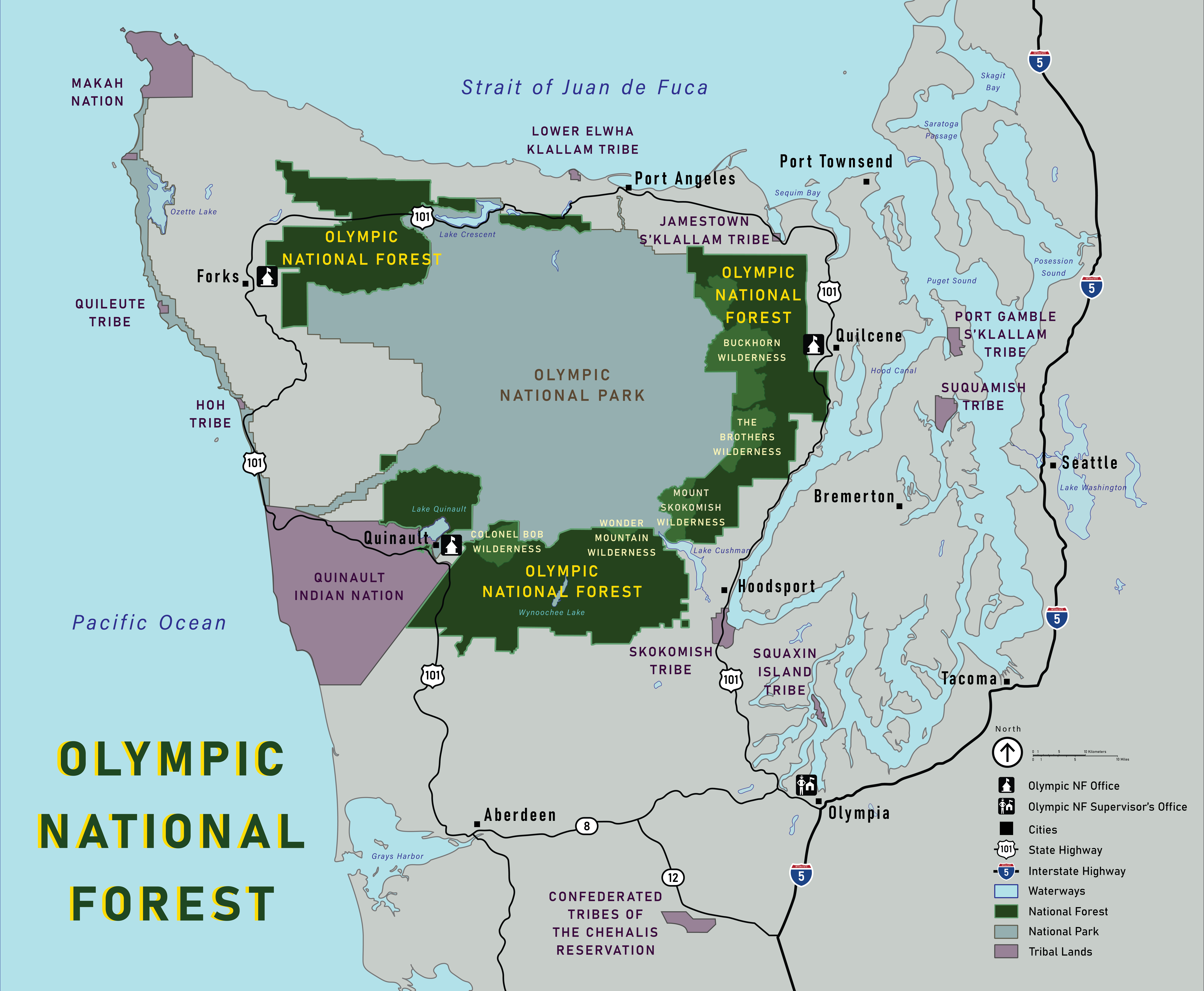 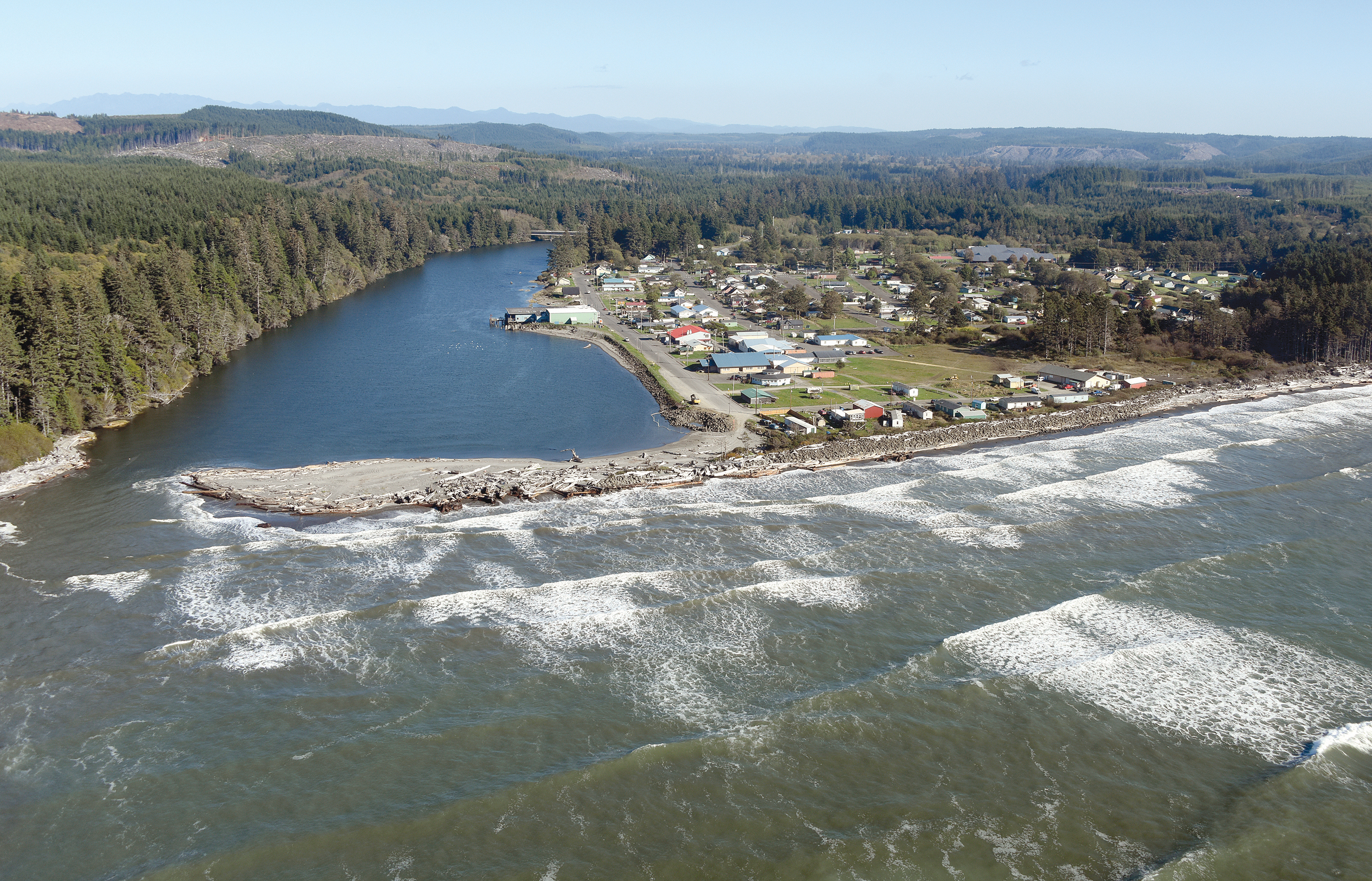 Quinault Indian Reservation
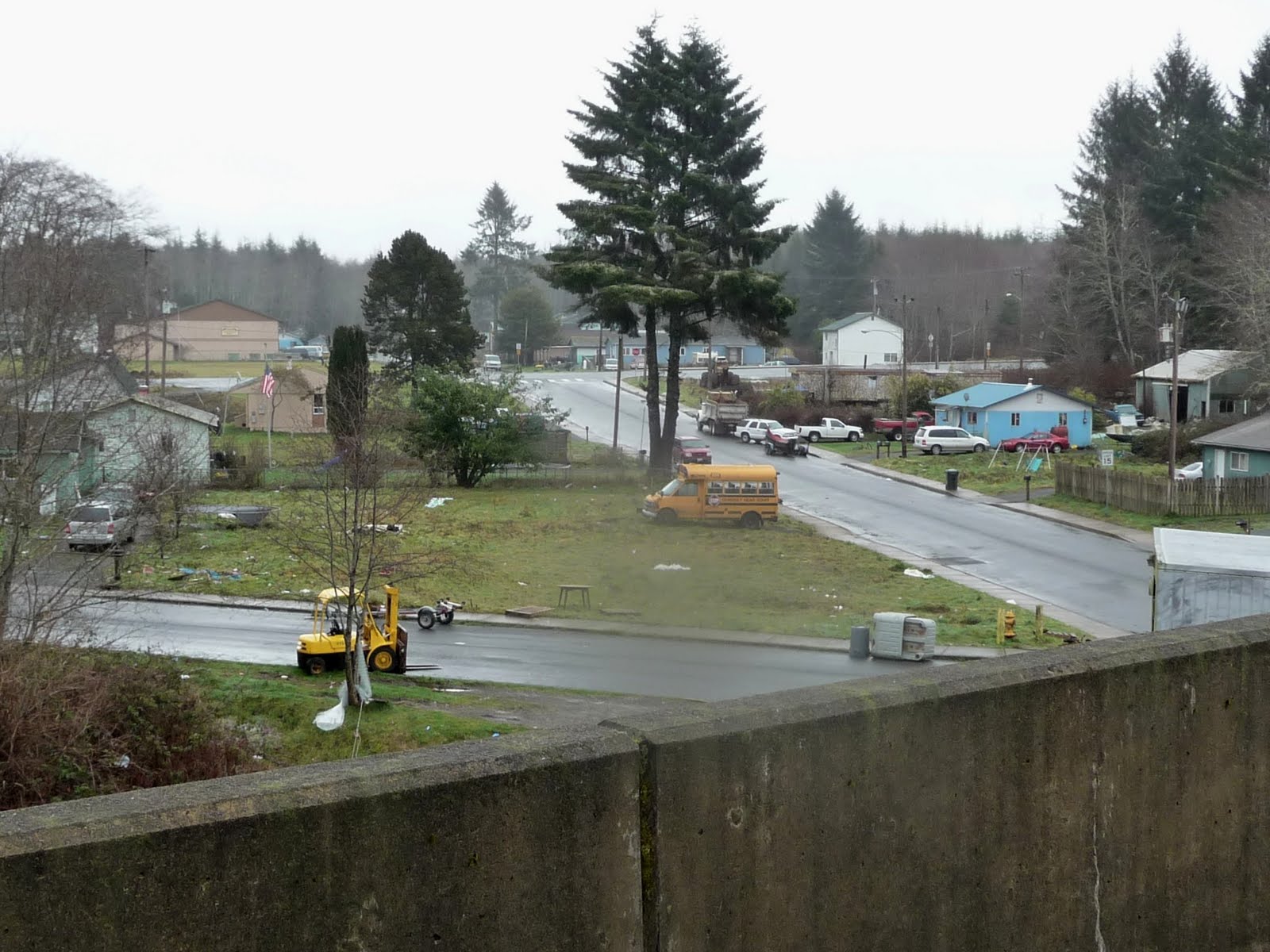 Taholah Lower Village
Queets Lower Village
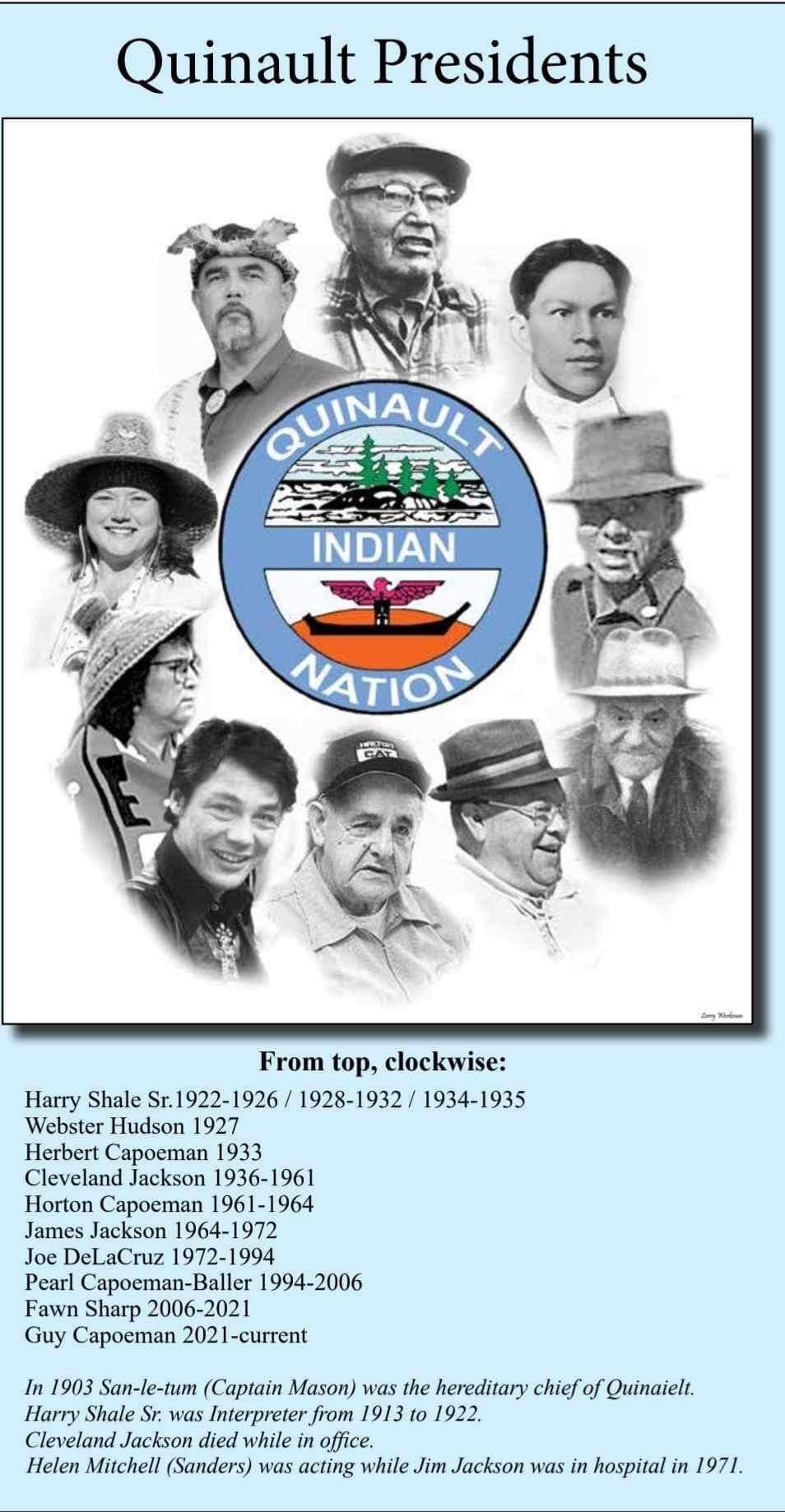 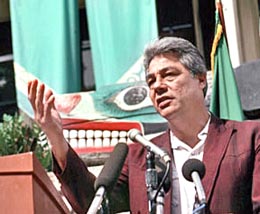 Joe Delacruz – Quinault Tribal President 1972-1994, brought intelligence and charisma to the struggle to bring effective self-governance to tribes.
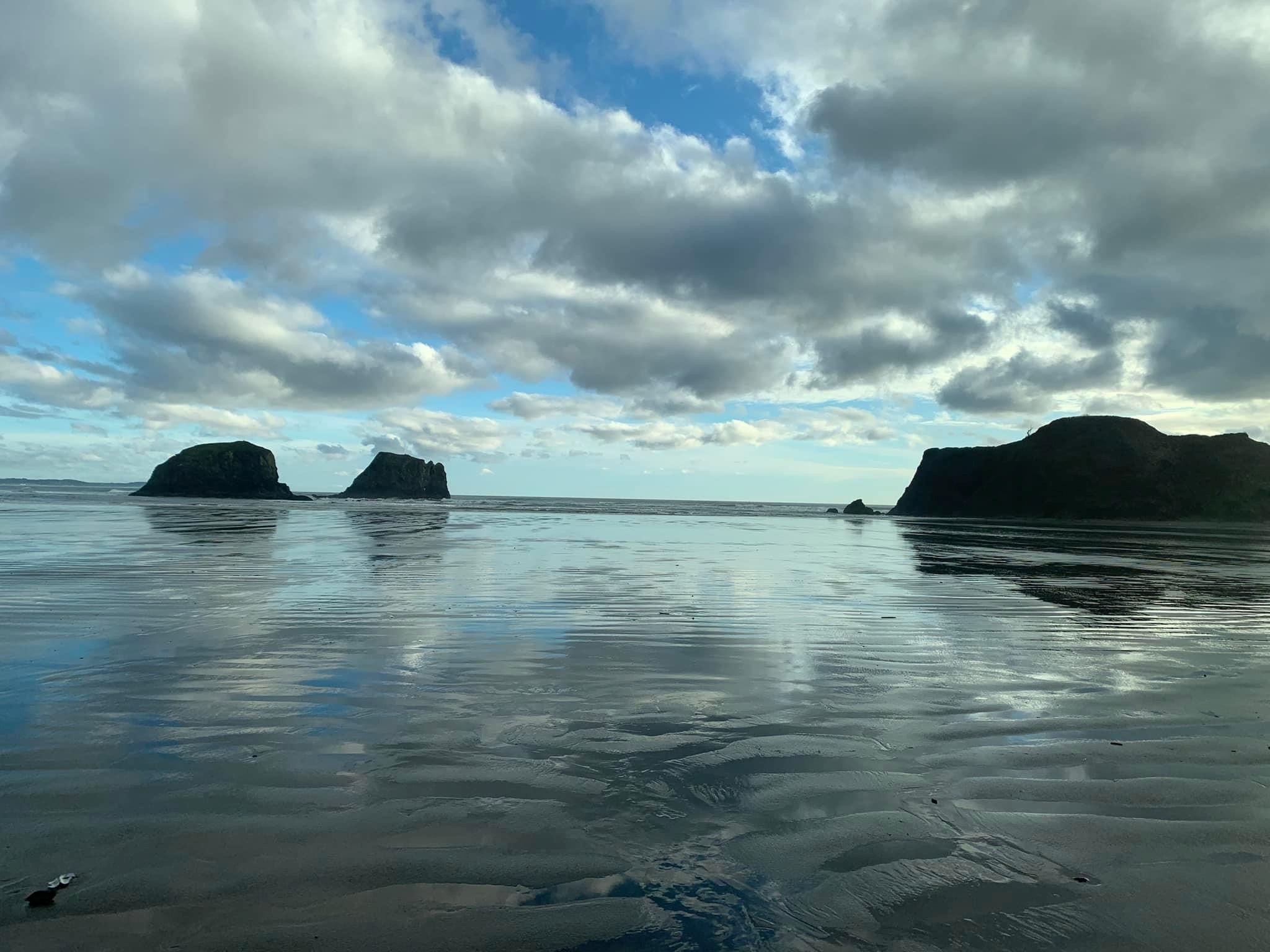 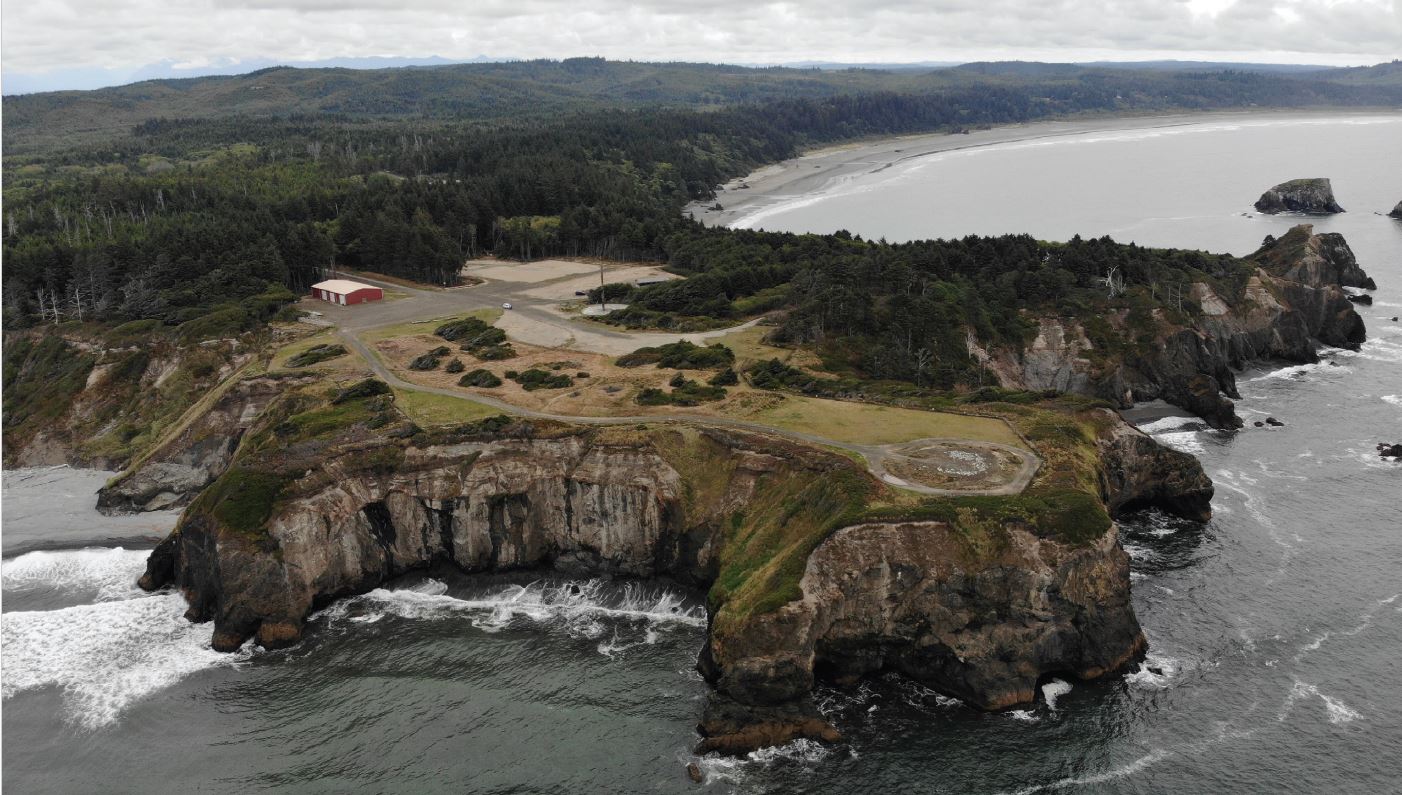 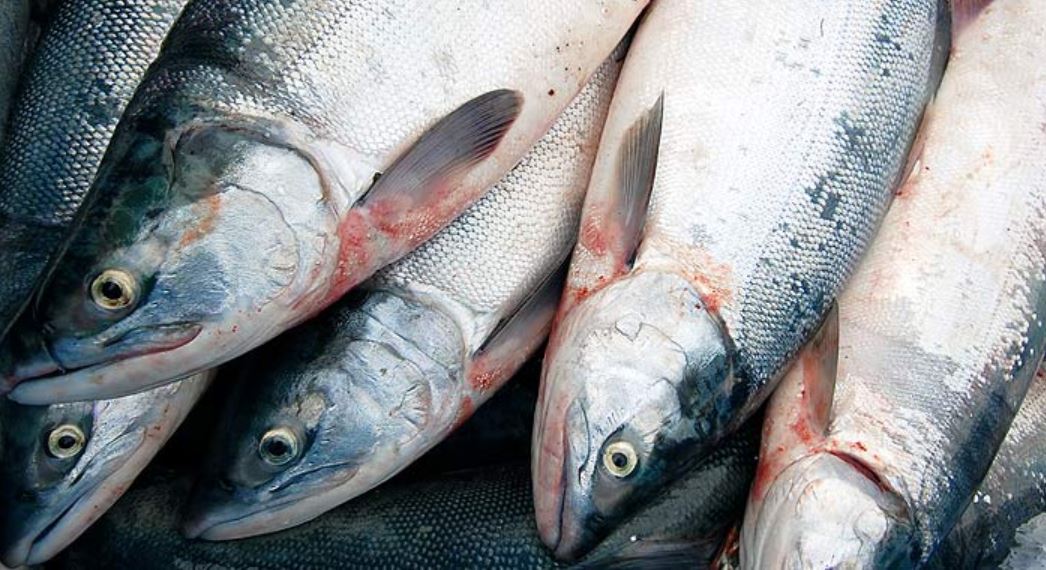 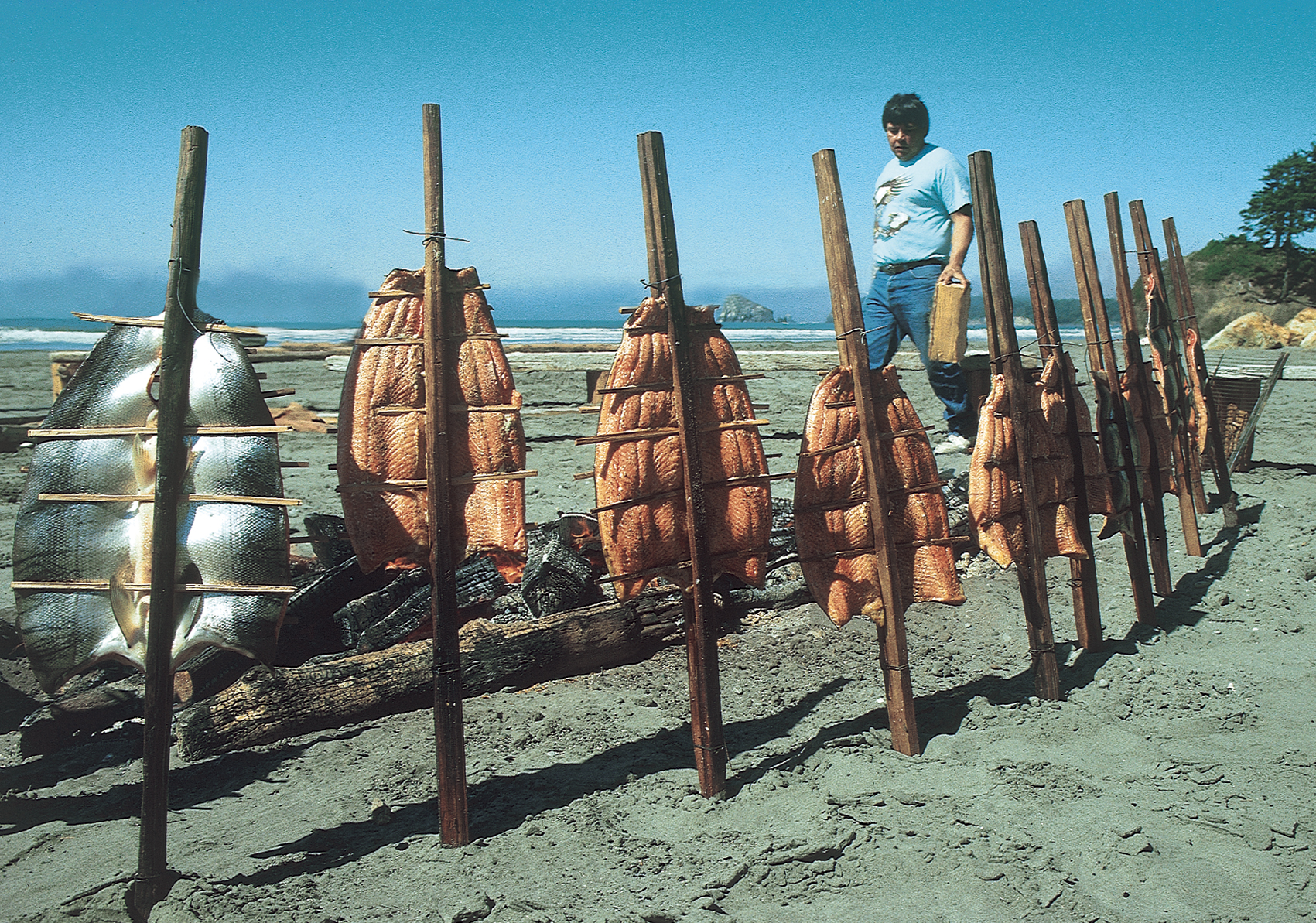 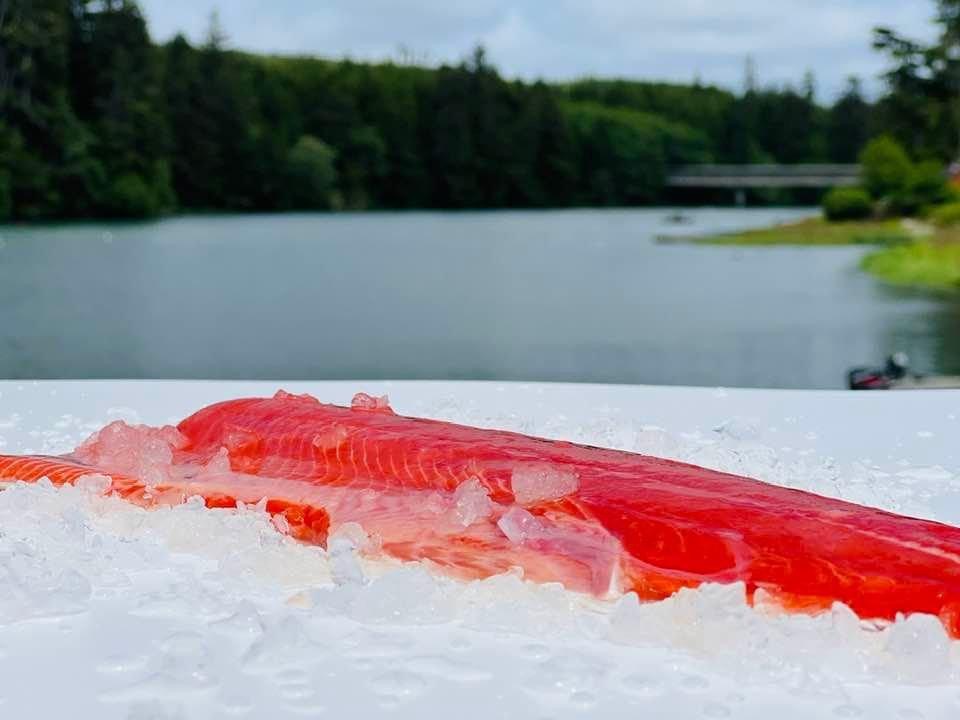 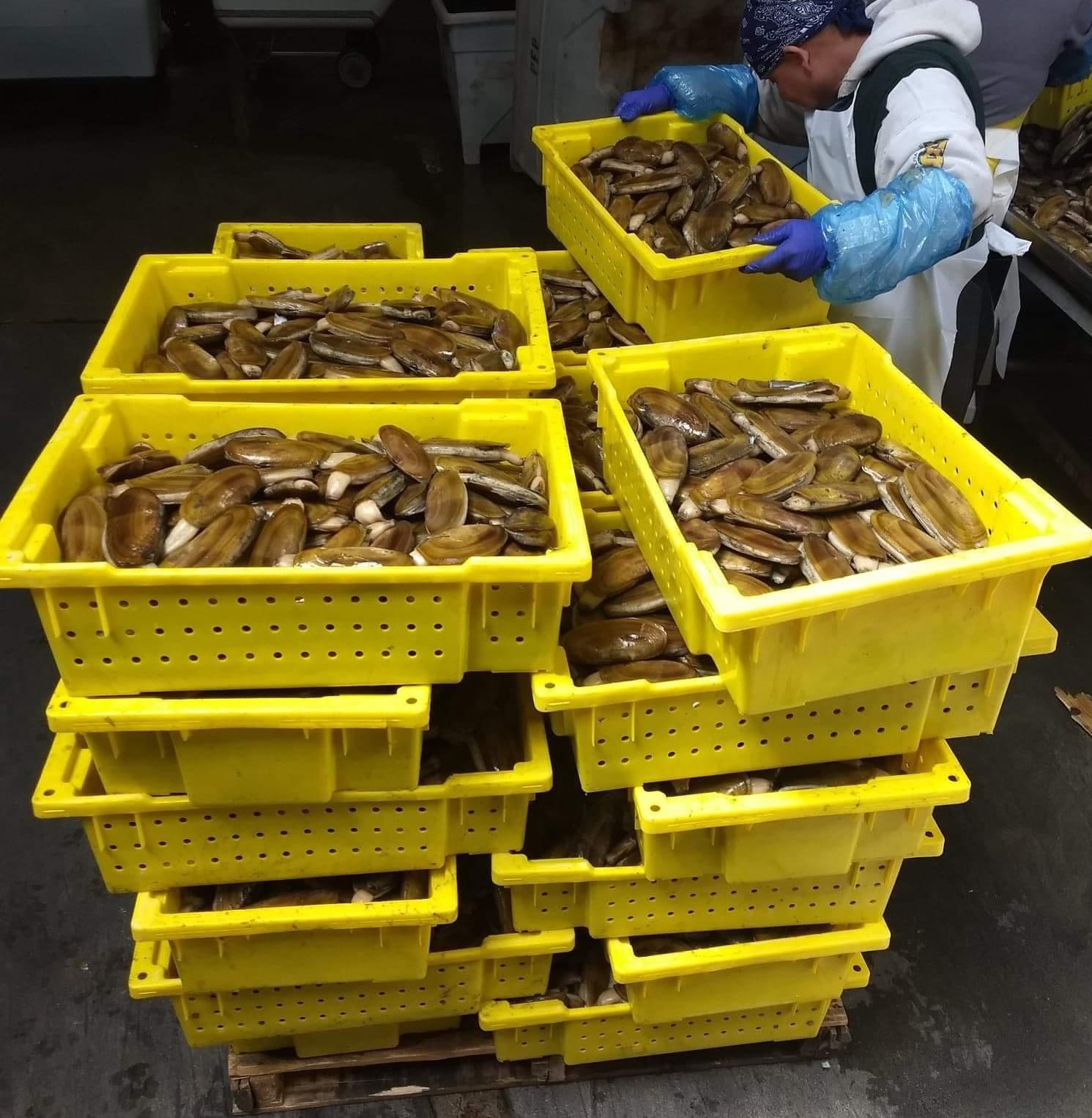 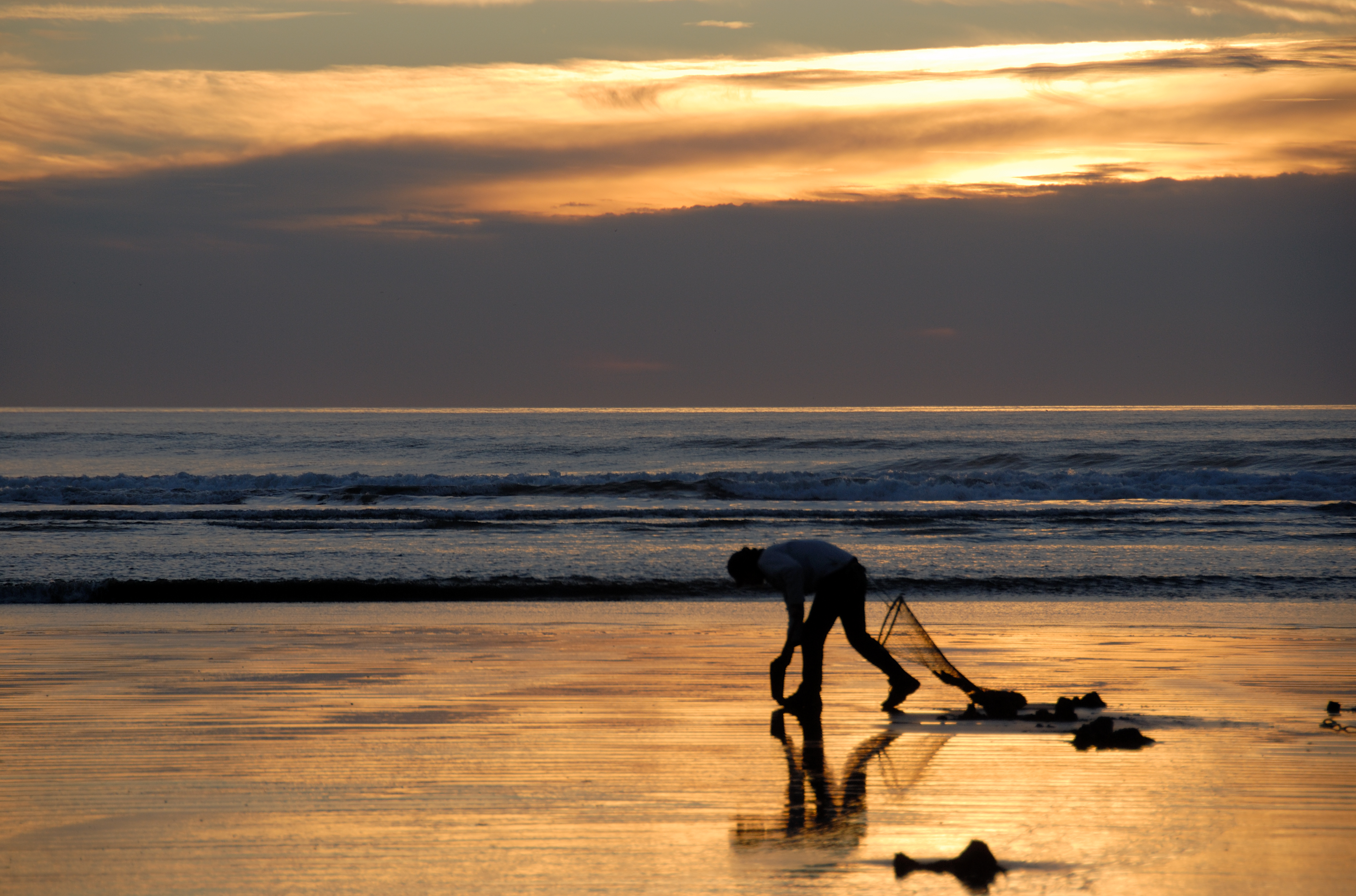 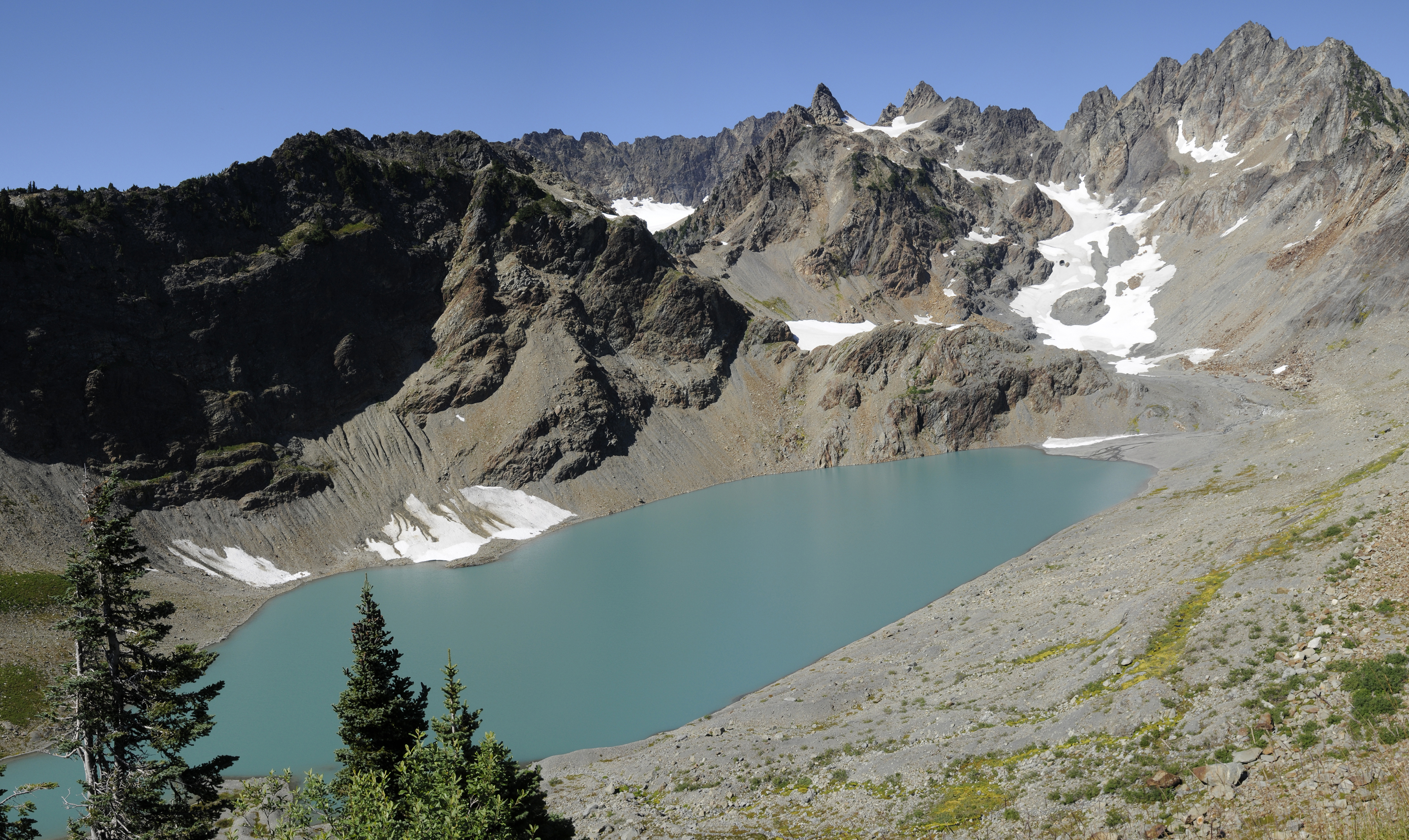 Taholah Inundation Zone
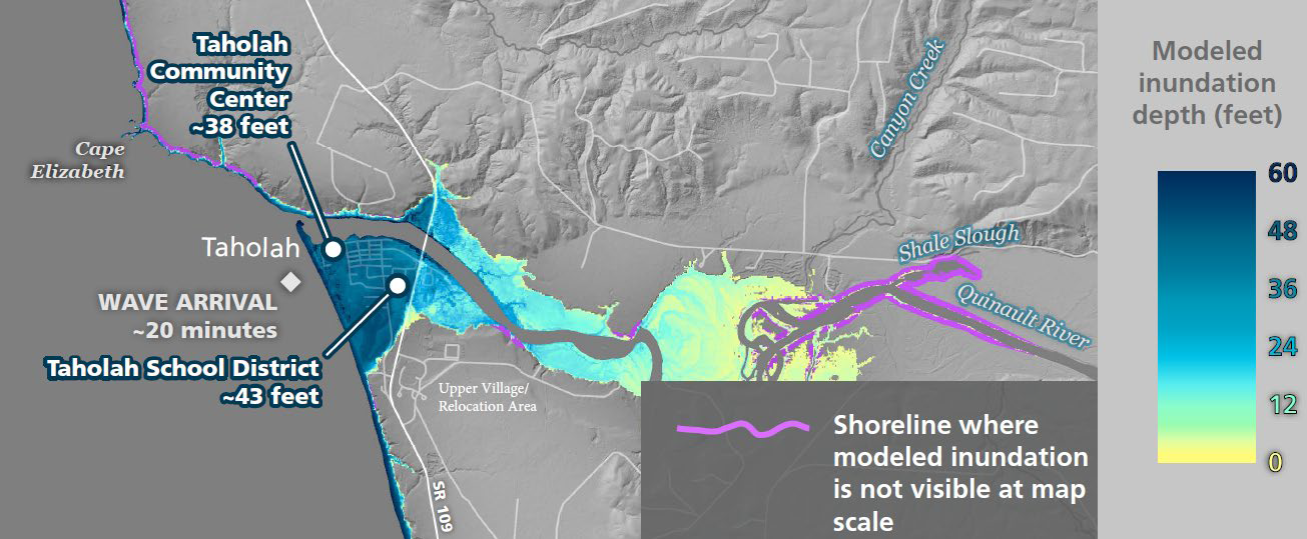 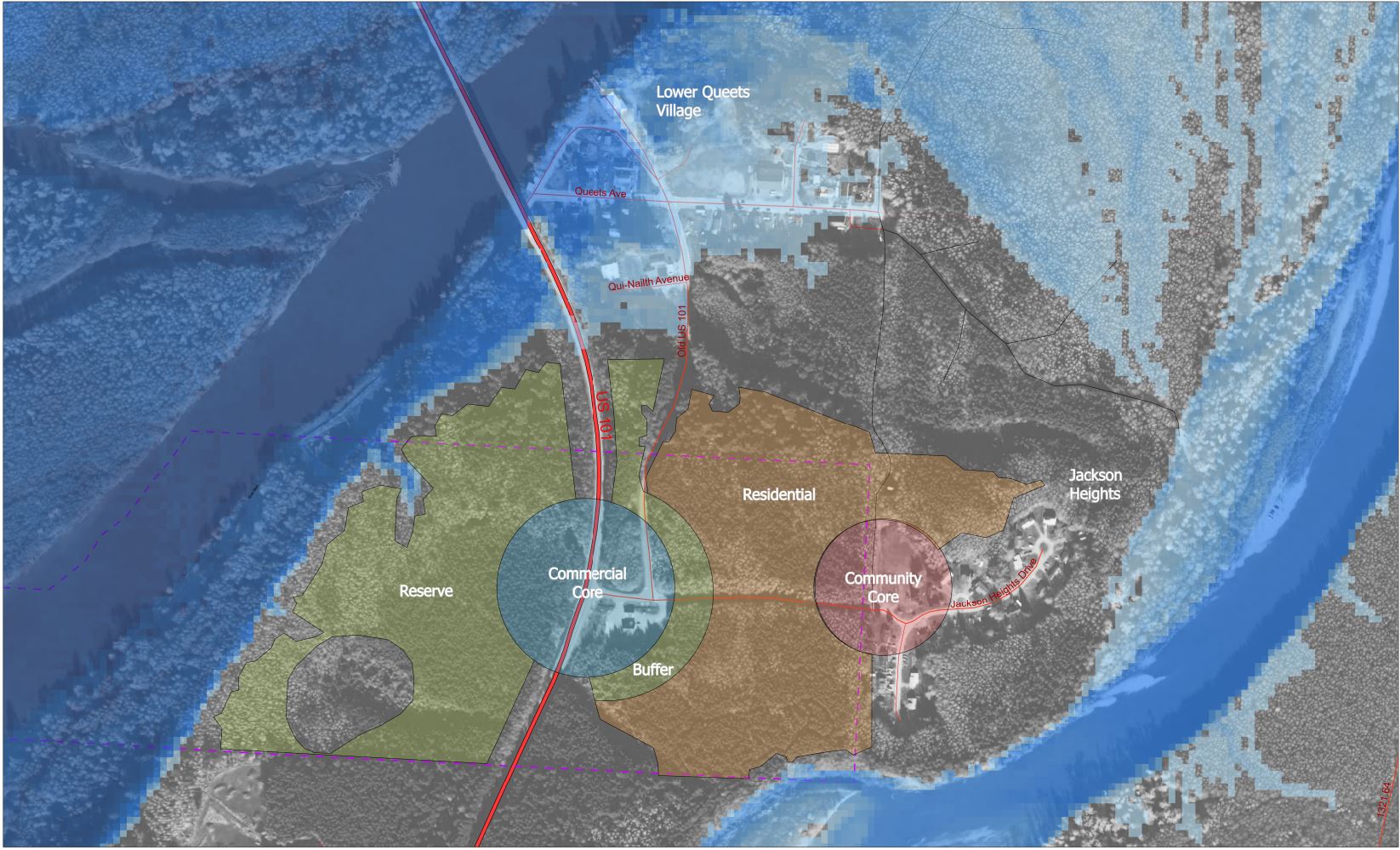 Queets Inundation Zone
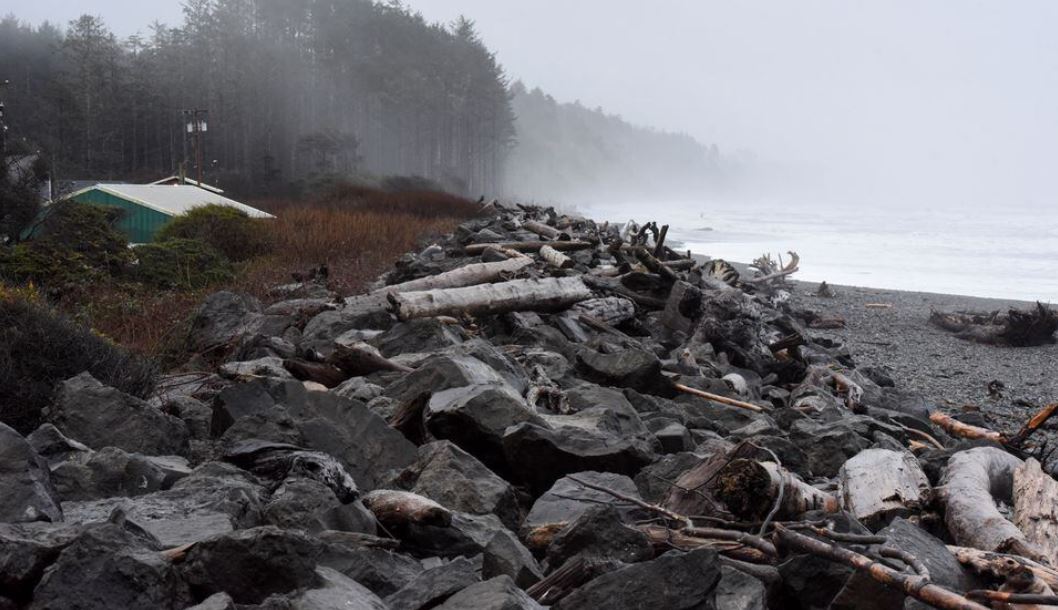 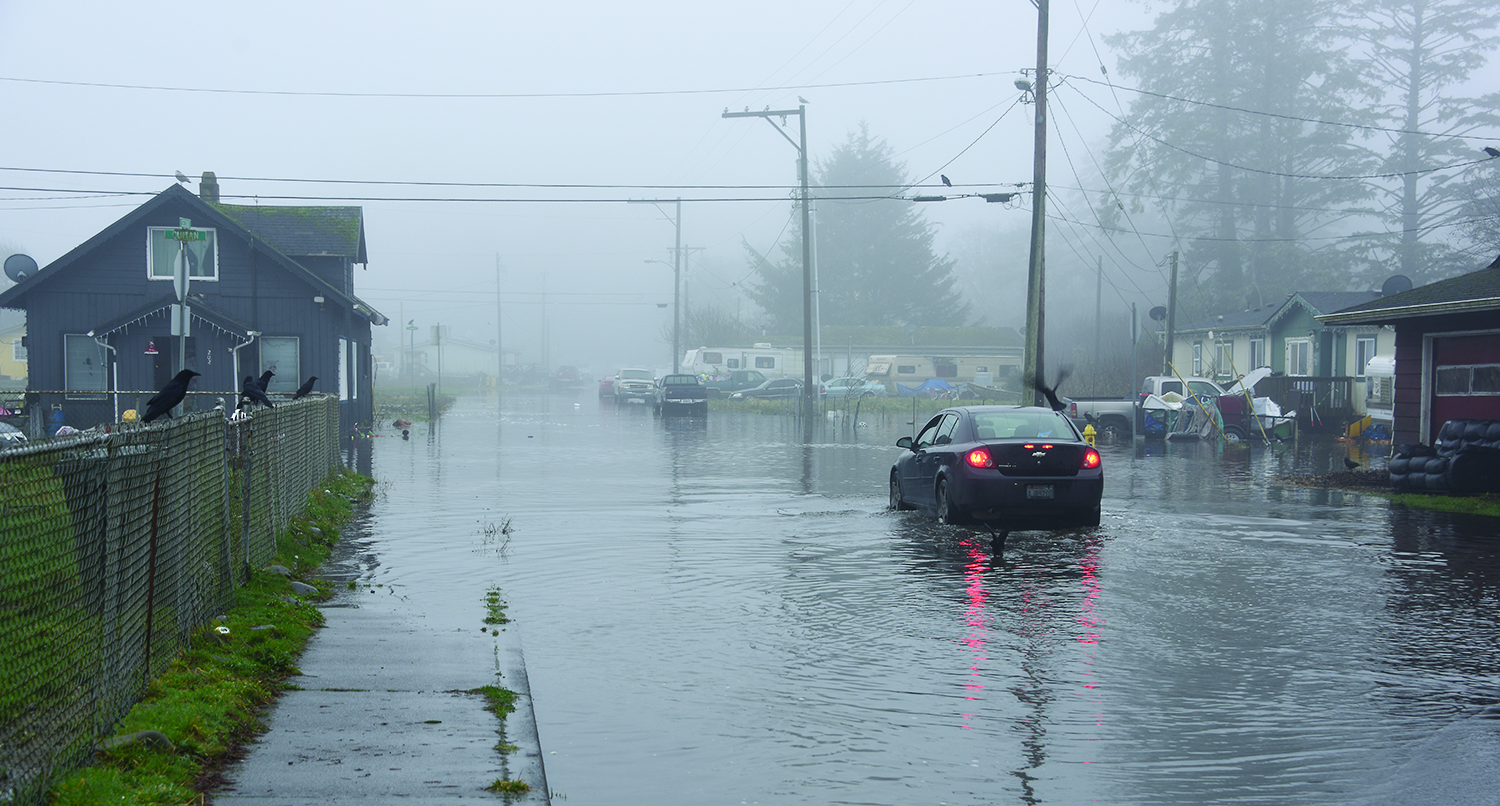 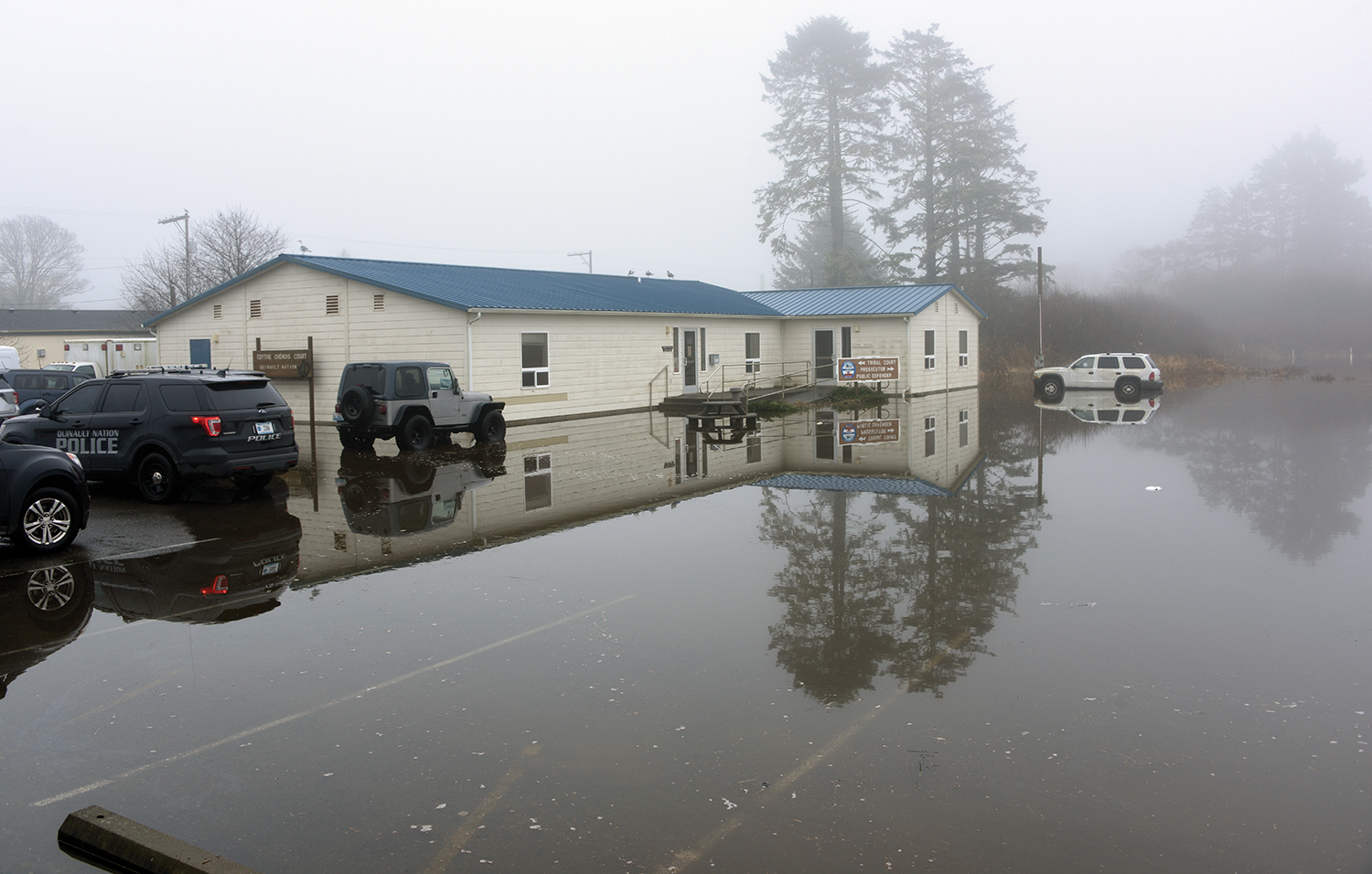 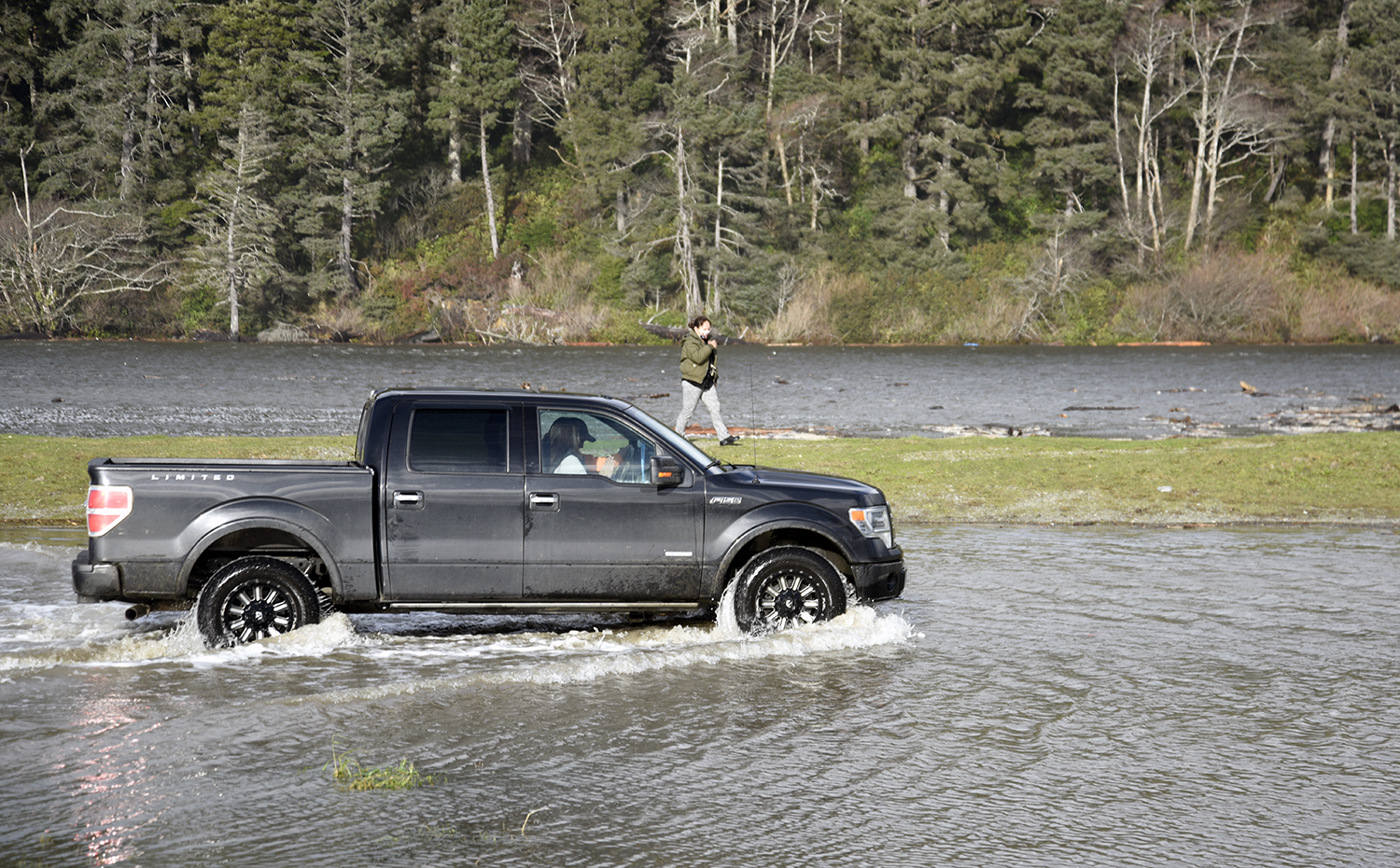 Seawall along Taholah's 1st Ave
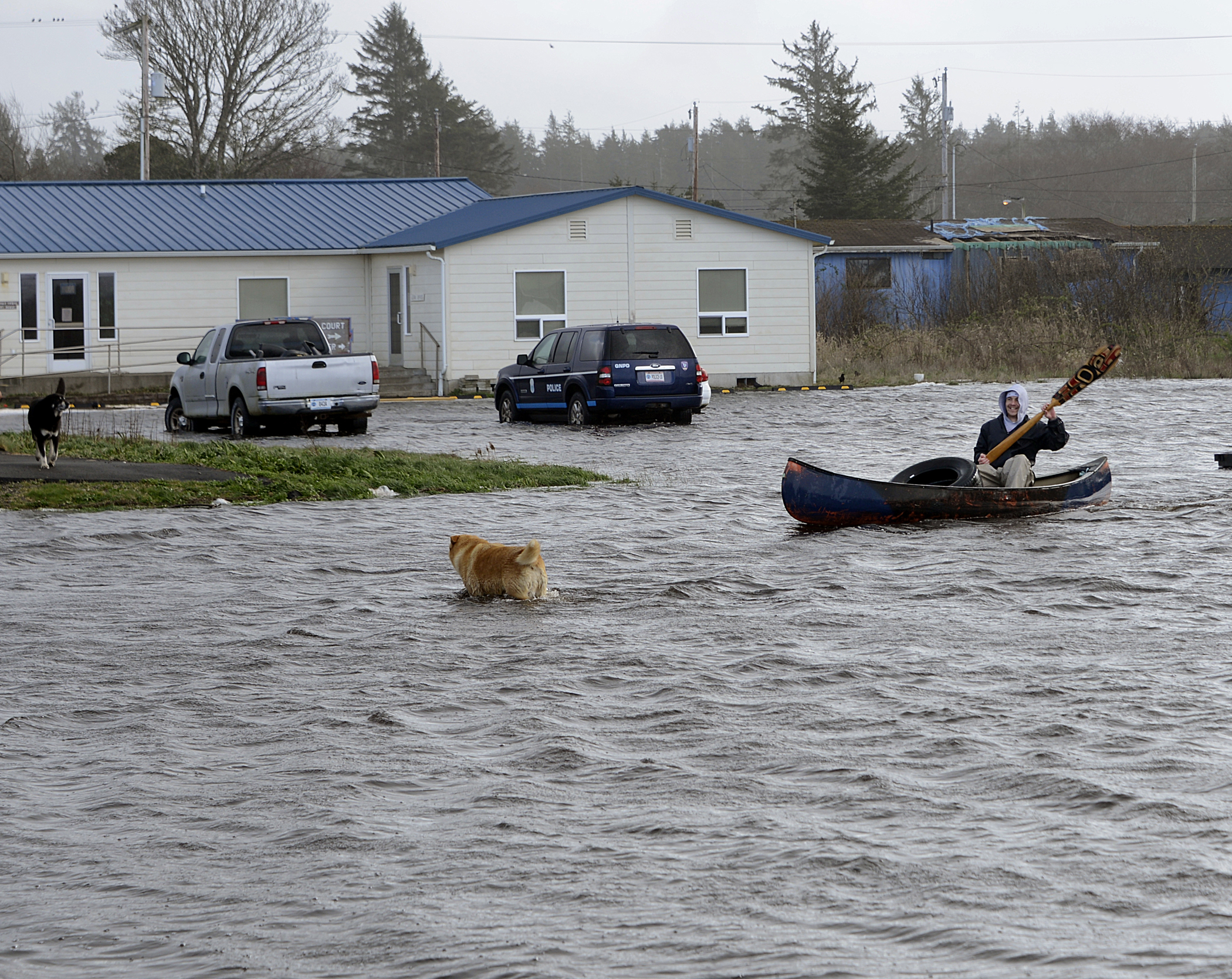 Flooding of 5th Ave & Quinault Tribal Court near 1st Ave.
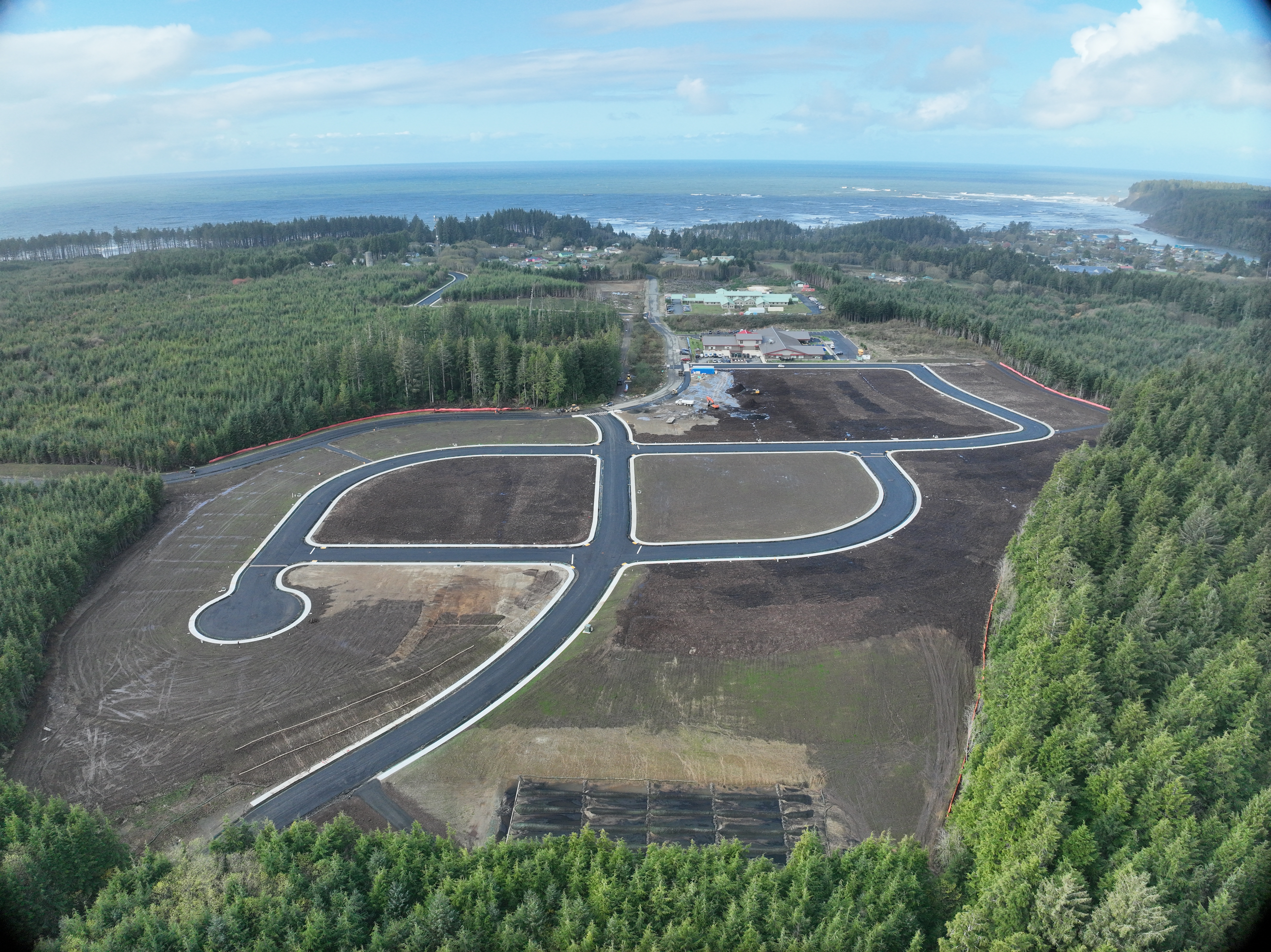 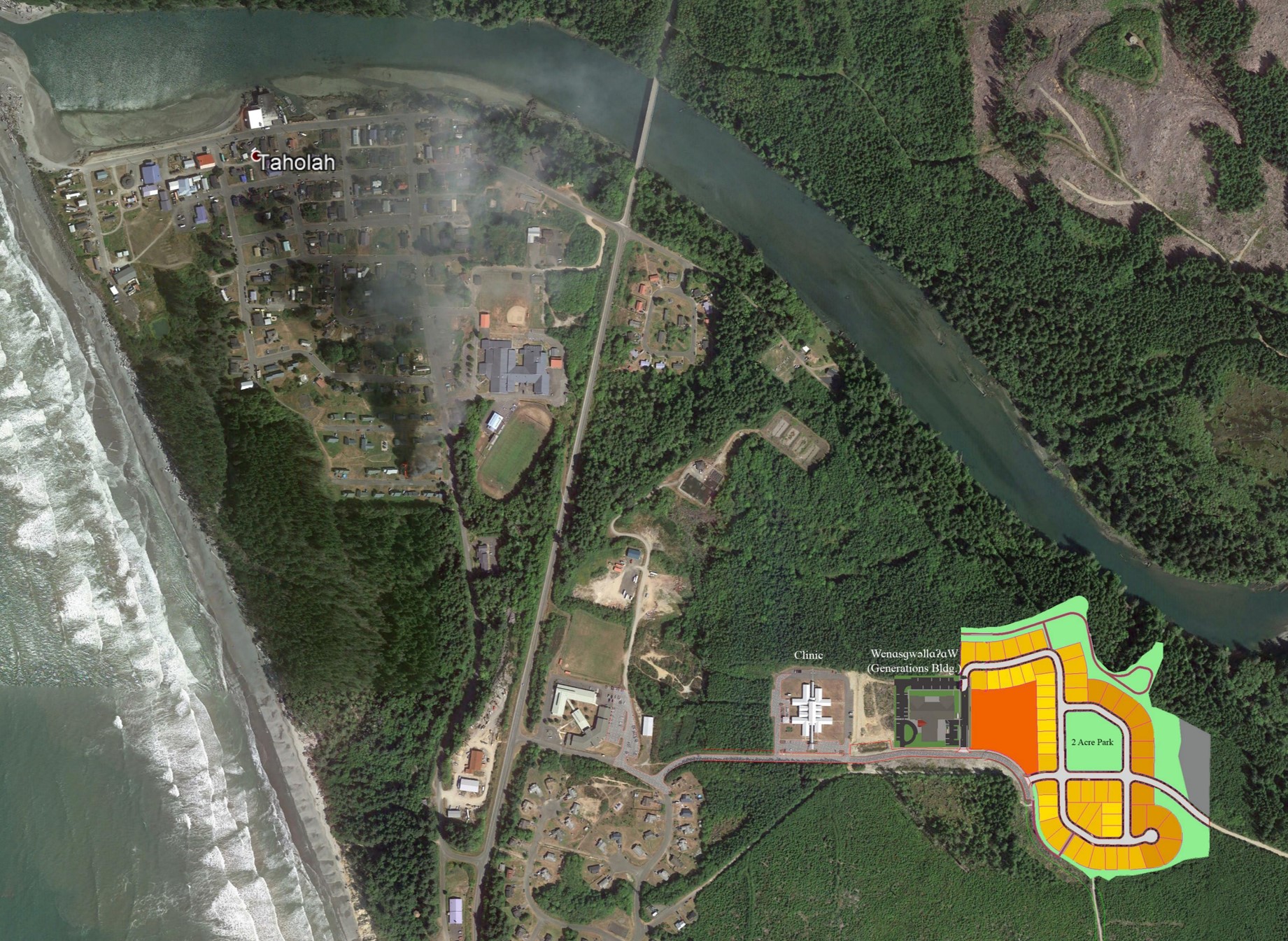 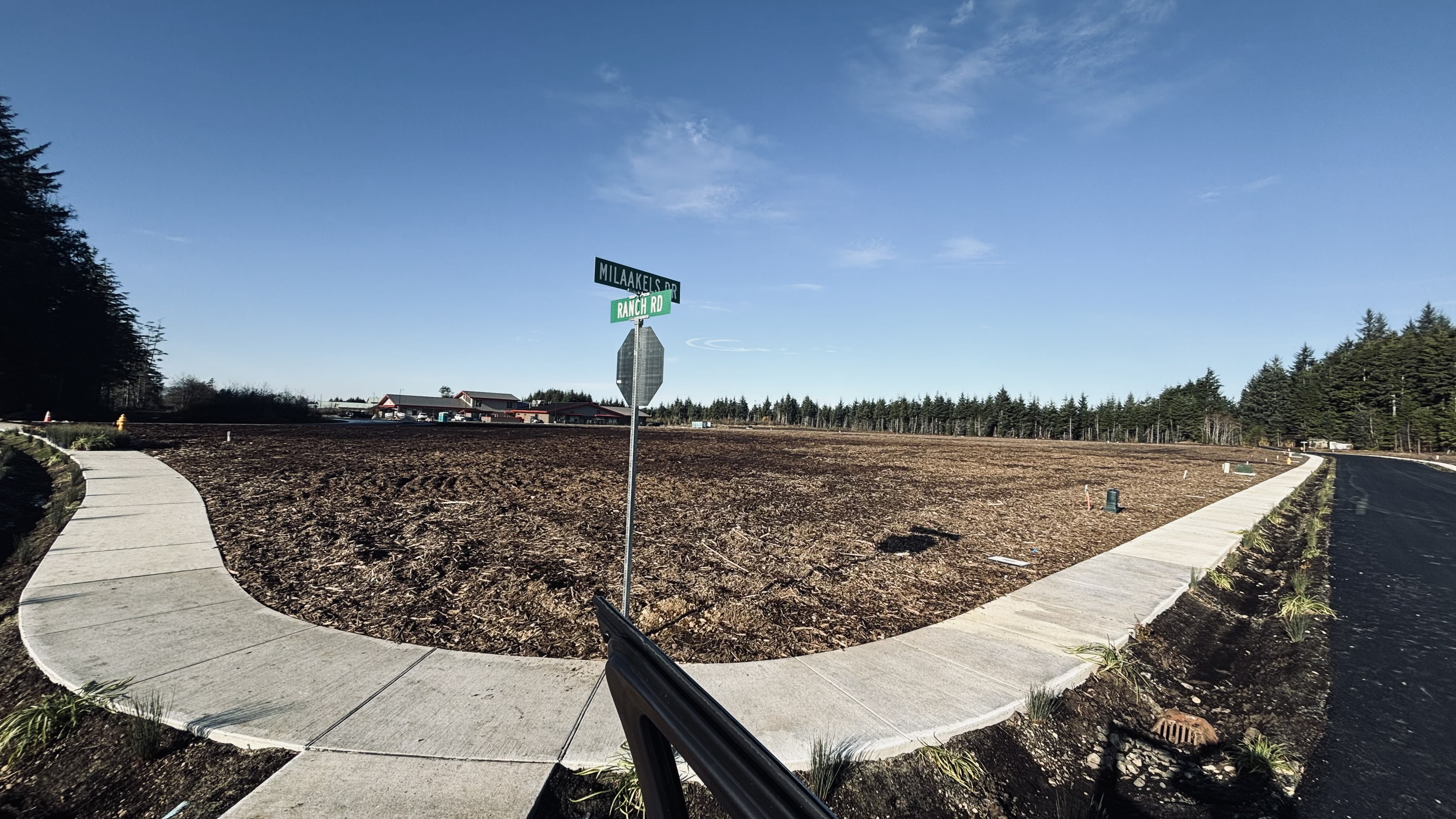 Taholah Relocation – Phase One, the NE Neighborhood
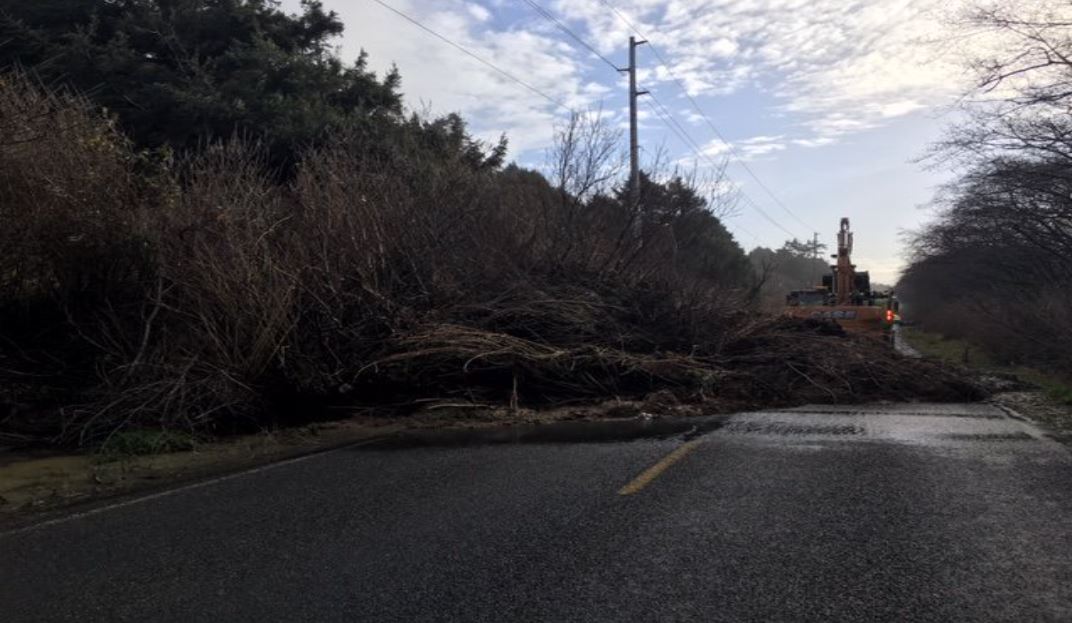 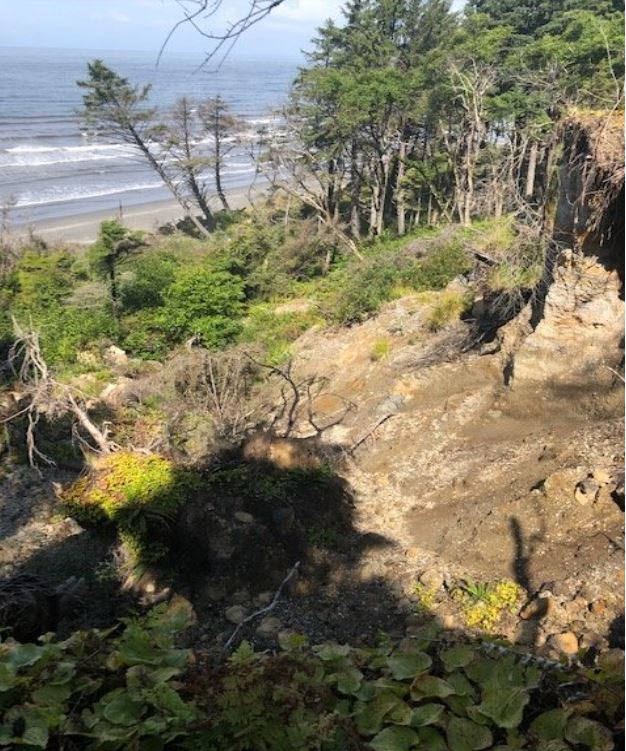 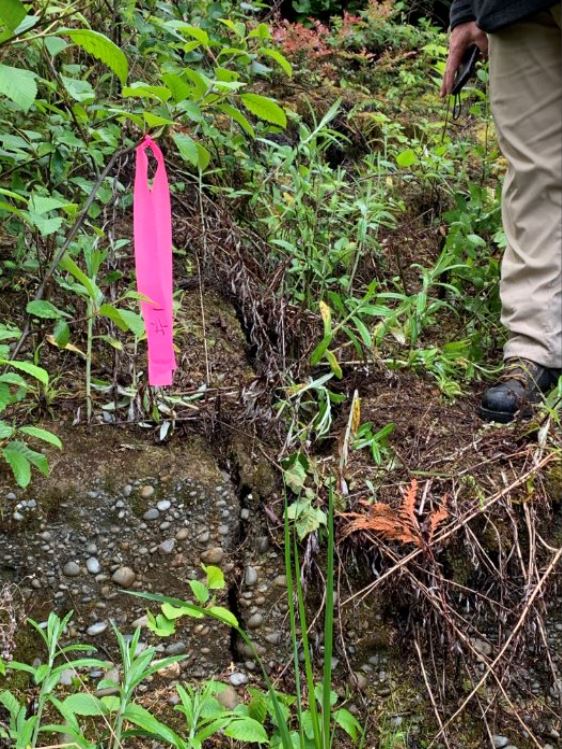 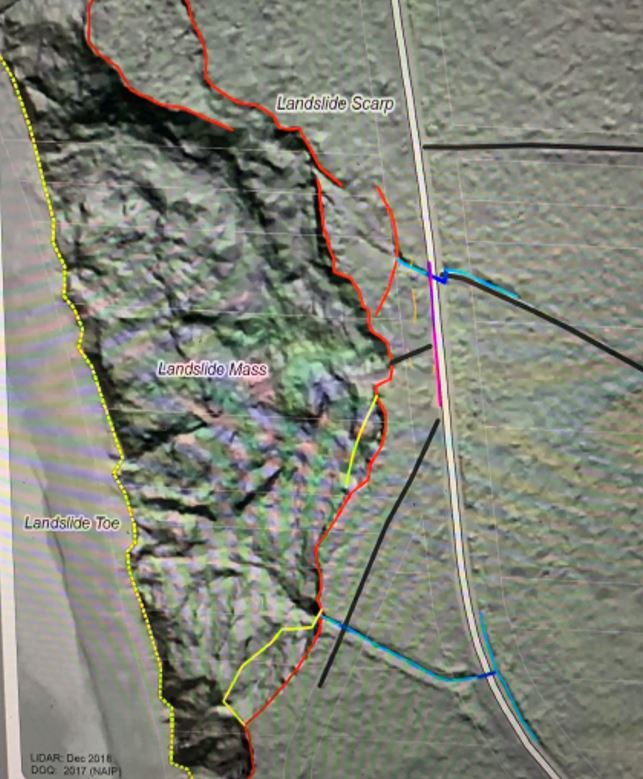 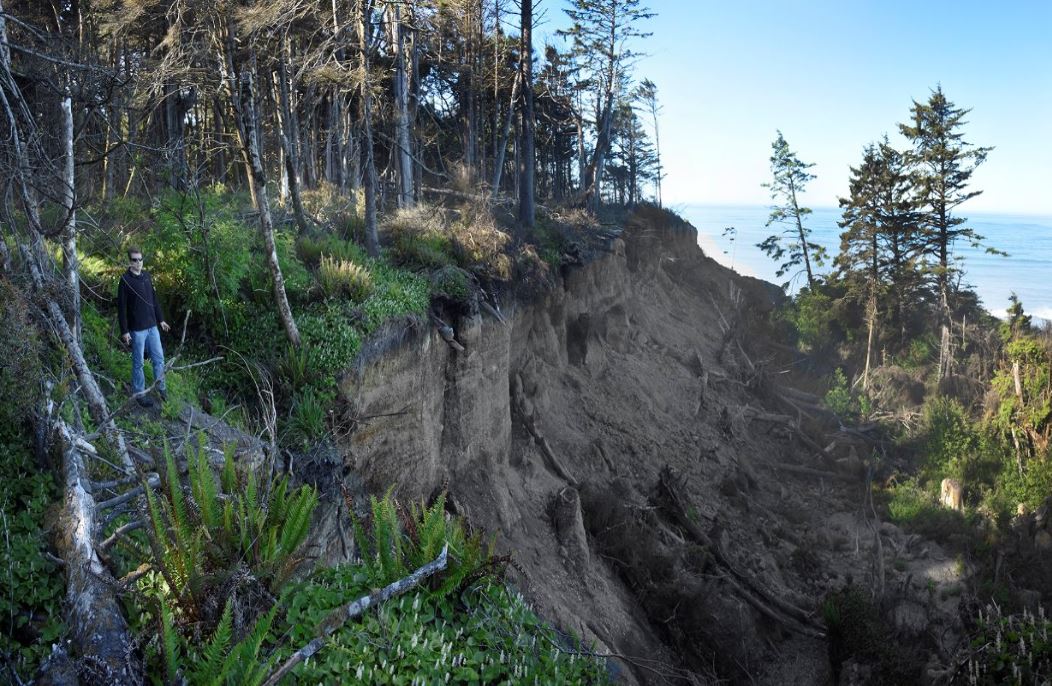 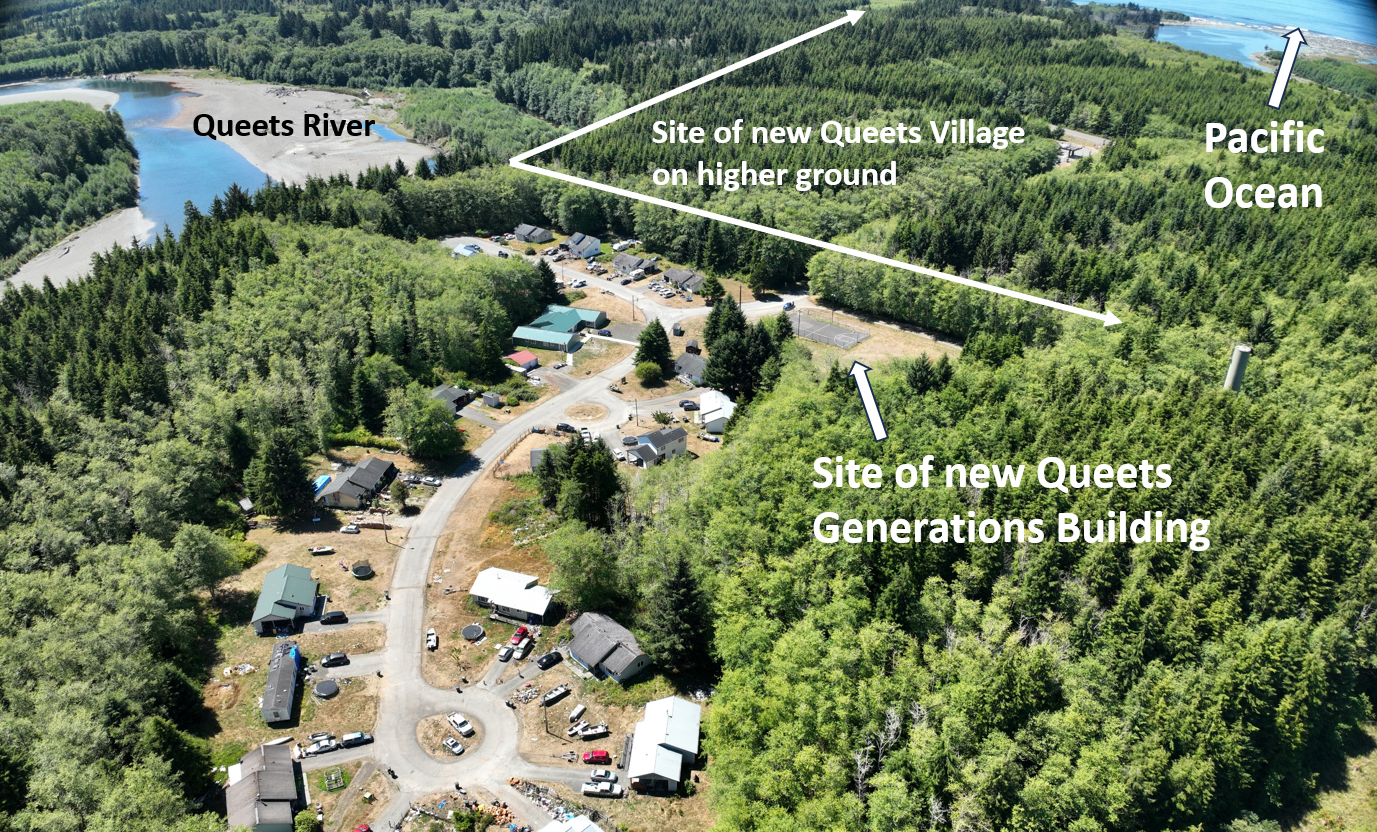 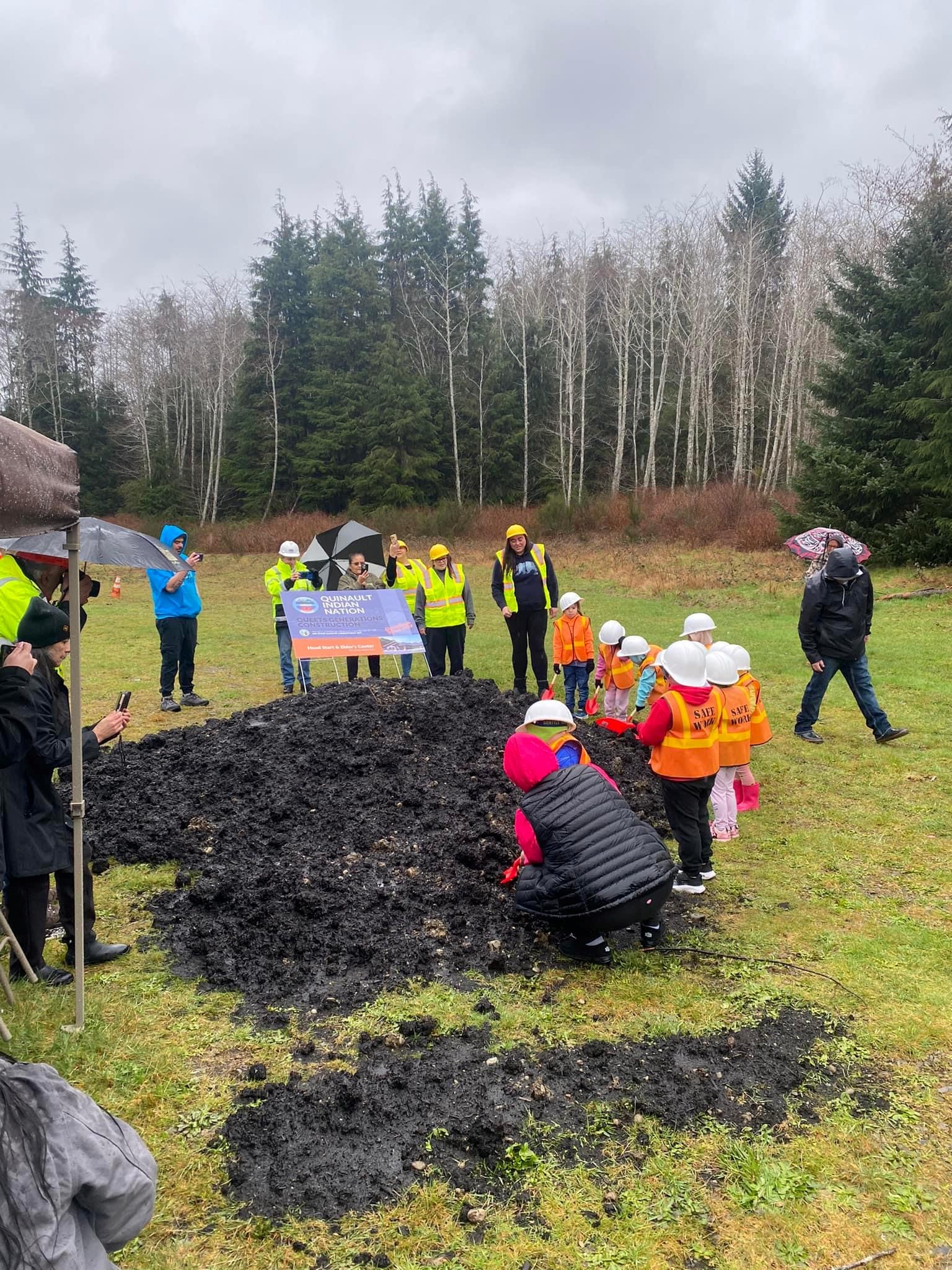 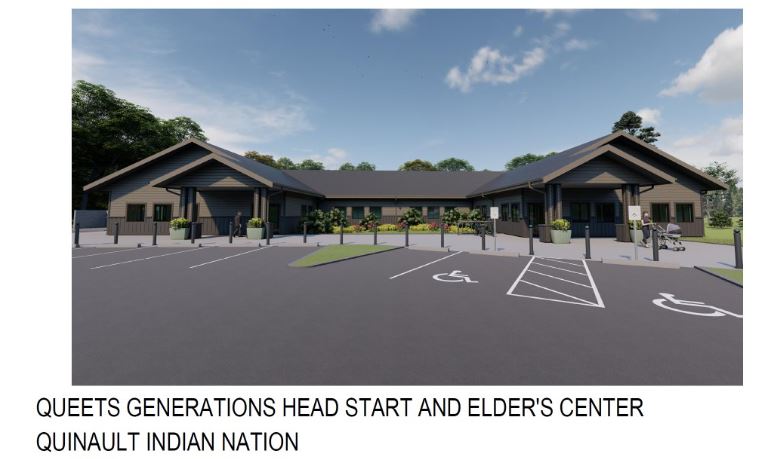 Queets Relocation sites
Queets Generations Bldg. Ground-Breaking Ceremony
Queets Generations Bldg. Concept
King tides behind residential homes and flooding located on 1st Ave
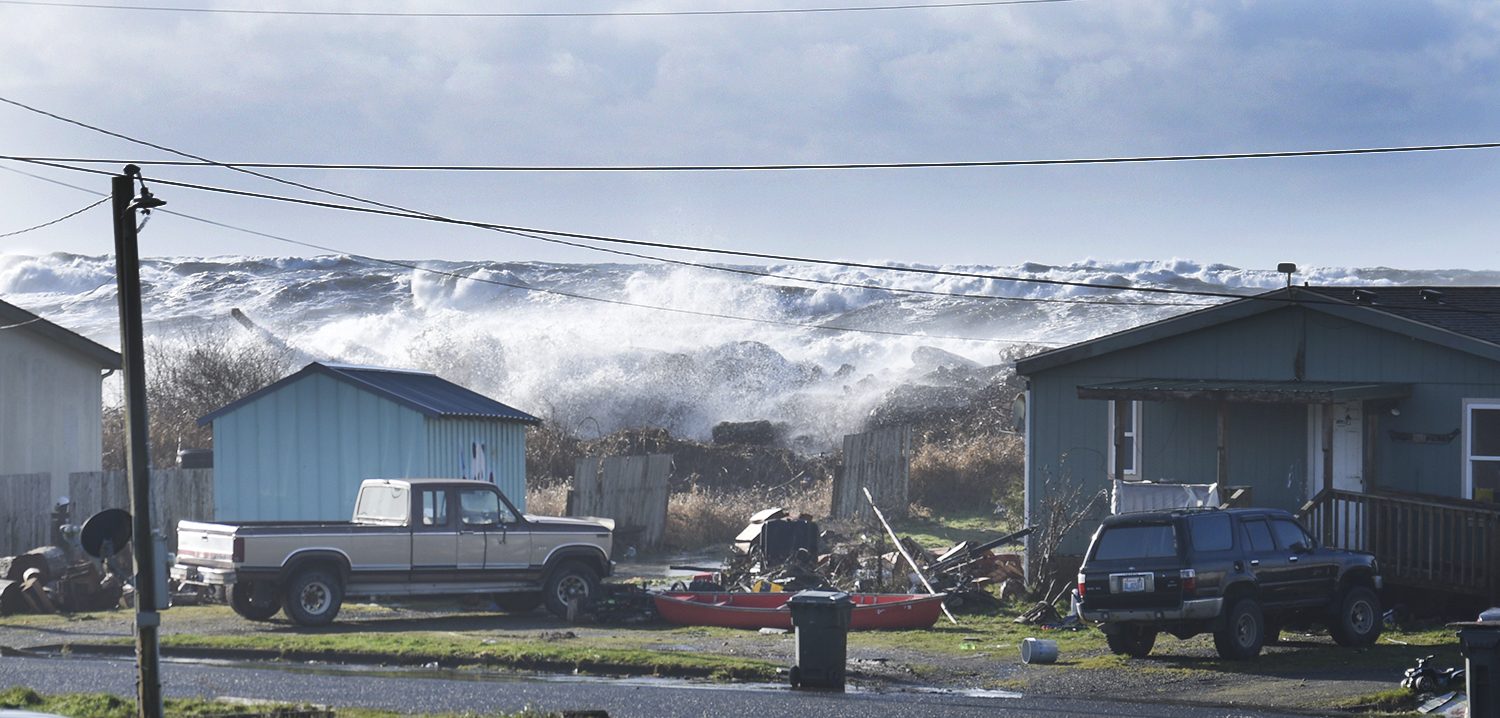 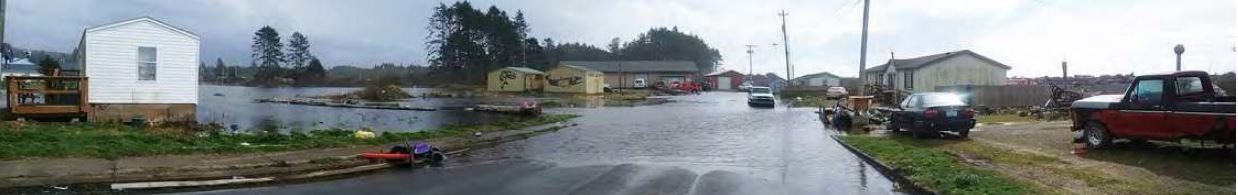 Taholah Relocation – Current Concept
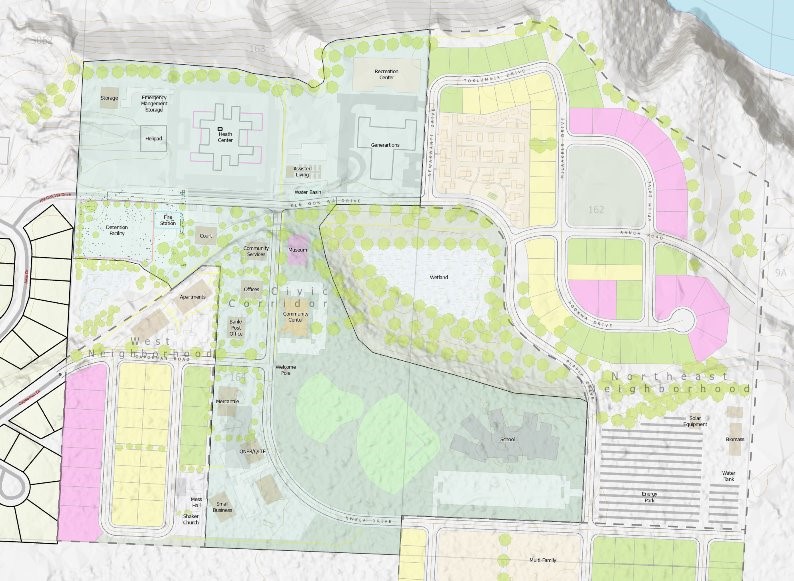 Thank you & we welcome any questions –
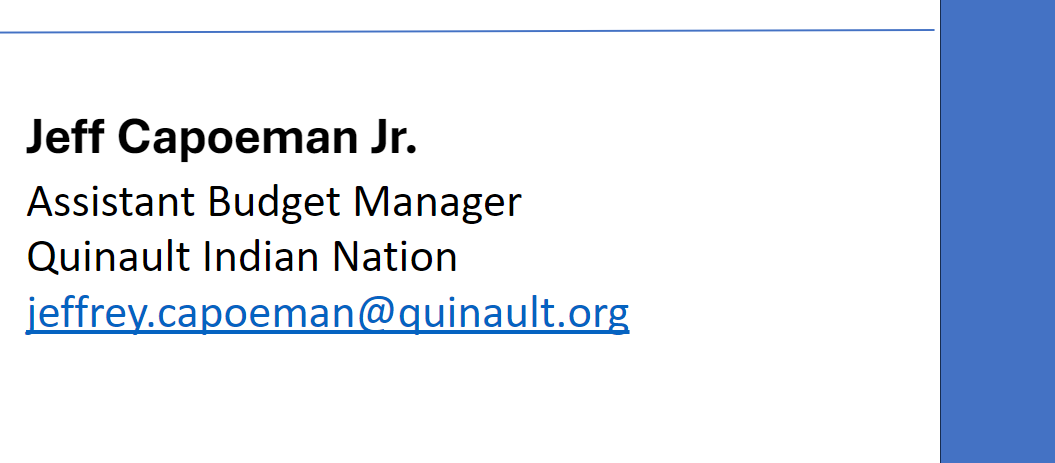 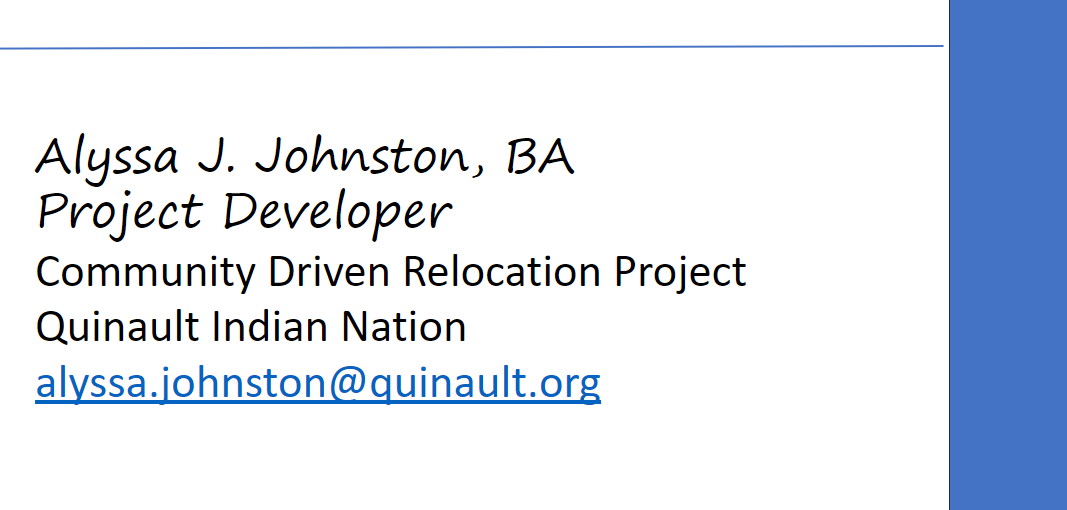 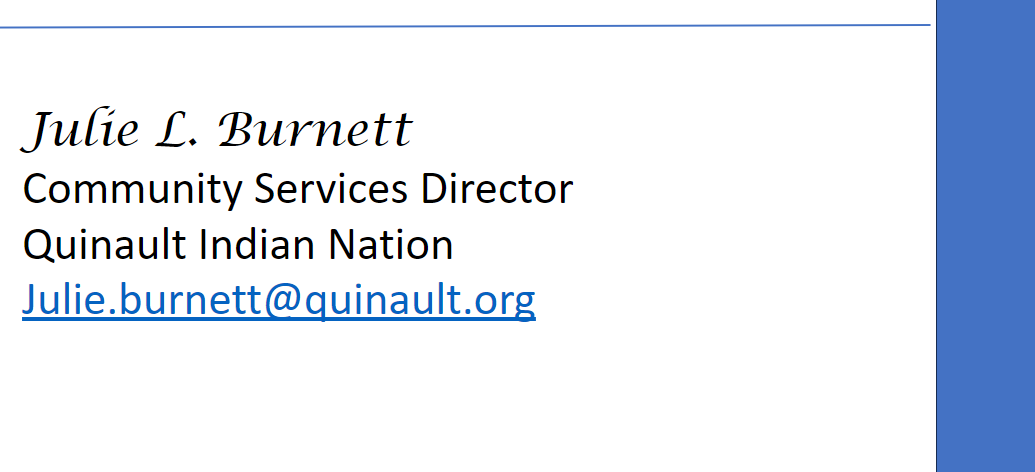 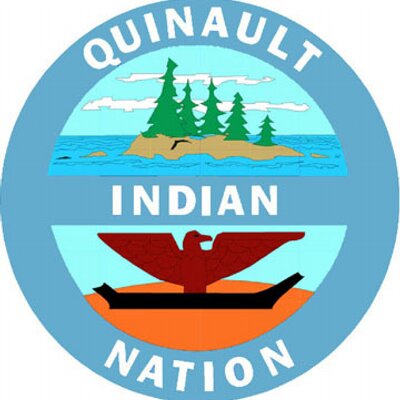